Здравствуйте
Н
Ш
Ф
Ц
О
Л
С
Ь
А
Б
Р
Х
Т
А
А
В
И
А
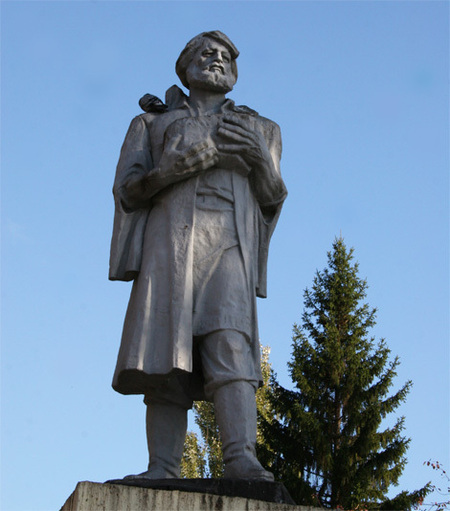 Михайло Волков
1721г.
обнаружил «Горелую гору»
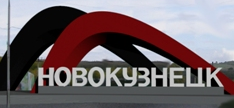 551 253 чел.
550 000 чел.
≈
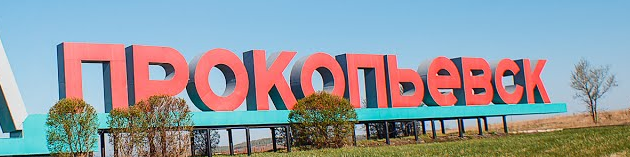 198 438 чел.
200 000 чел.
≈
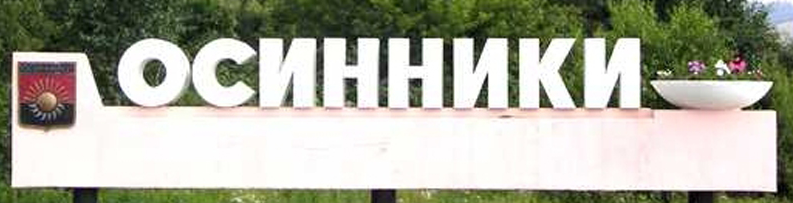 43 445 чел.
40 000 чел.
≈
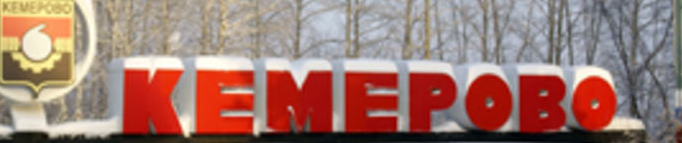 553 076 чел.
550 000 чел.
≈
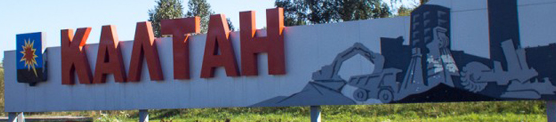 21 186 чел.
20 000 чел.
≈
Тест
1 м = …
            )  10 мм             )  100 мм            ) 1000 мм
2.   1 км = …
            )  100 м             )  1000 м              ) 10 м
3.   1 т = …
            )  1000 кг             )  10 кг              ) 100 кг
4.   1 т = …
            )  10 ц             )  100 ц            ) 1000 ц
5.    1р.= …
            )  10 к.            )  100 к.            ) 1000к.
6.    1 м = …
            )  10 дм            )  100 дм         ) 1000 дм
7.     1 ч = …
            )  10 мин.         )  100 мин.      ) 60 мин.
5м 73 см
5м 73 см
38 ц
3т 8ц
380 ц
9р. 5к.
573 см
95к.
905к.
5 073 см
250
- 100
:5
50
120
+ 350
+ 9
20
400
111
: 3
:10
+ 13
× 8
333
40
320
Города Кемеровской области
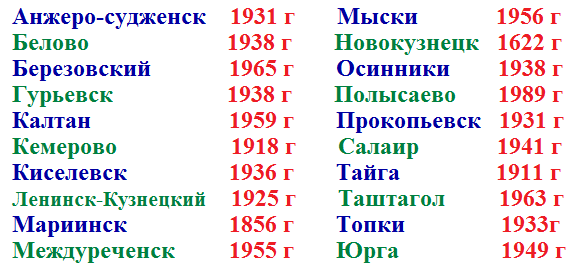 Задача

  Водитель выехал из г. Осинники  в г. Кемерово. Ехал
 4 часа со скоростью 63км/ч . Сколько км составил
 путь от г. Осинники до …     ?
63 км/ч
4 ч
?
4т 5ц
    2т 9ц
    6т 14 ц
    7т   4ц
8м 609мм
    1м 497мм
    9м 106мм
.     60
    3ч  00 мин.
    1ч  25 мин.
    1ч  35 мин.
.     10
    18р. 00 коп.
      5р. 08 коп. 
    12р.   2 коп.
18т  20 кг
      3т   80кг
     21т100кг  
     22т
18т  20 кг
      3т   80кг
     21т100кг  
     22т
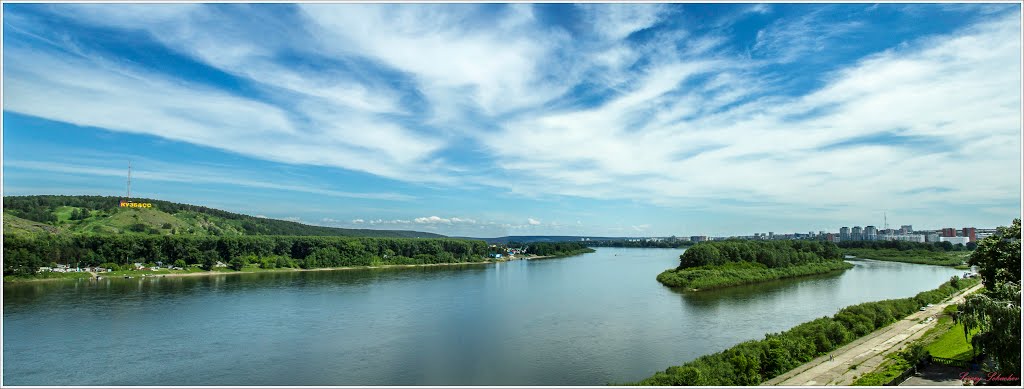 река ТОМЬ  длина 827 км
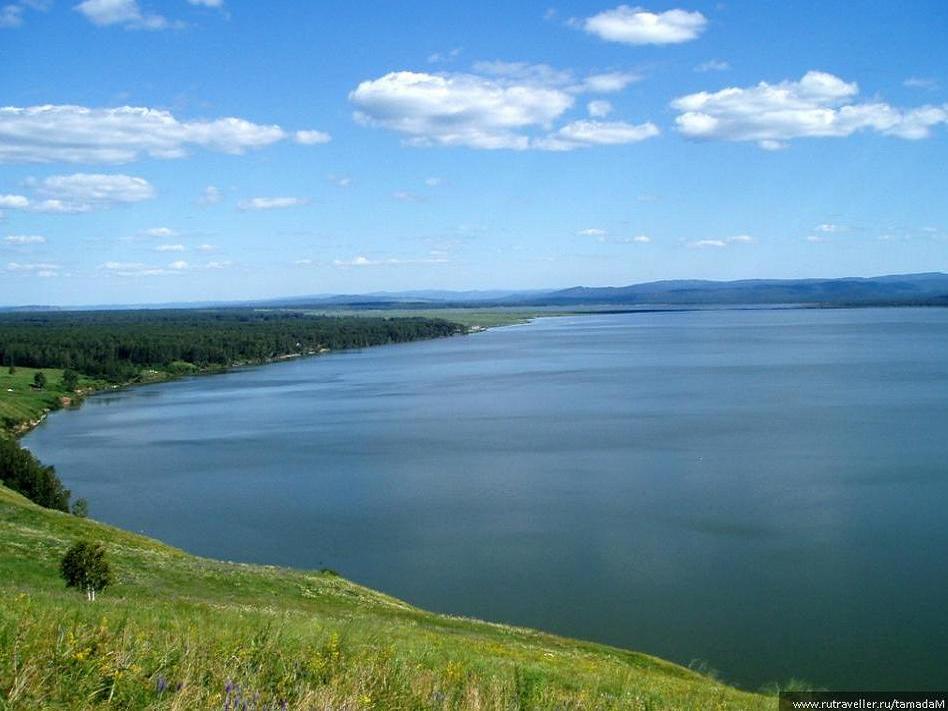 Берчикуль  - самое большое 
озеро в Кемеровской области
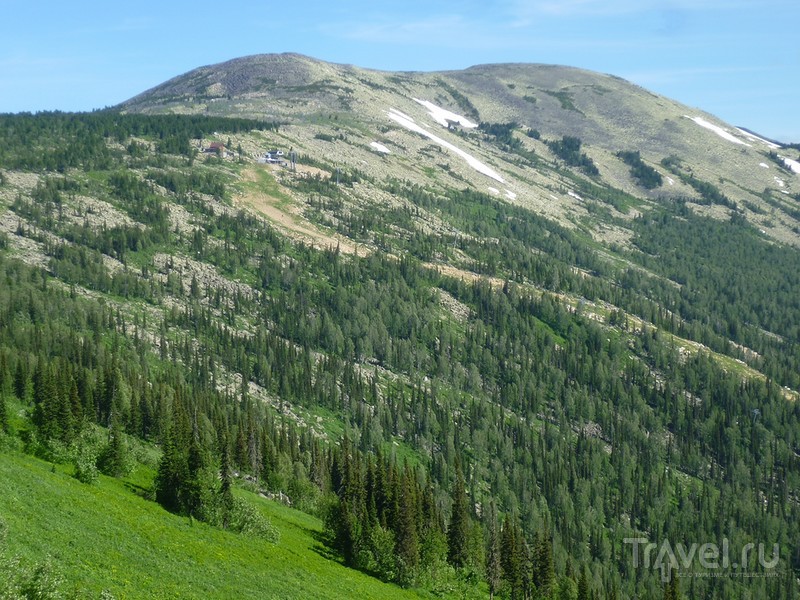 гора Зеленая   высота 1км 270 м
12р. 85к.
 Р
7кг 790г
 9
4т 753г 
 А
13 т 
 Я
30 мин.
 4
13ц 10кг
 3
3 т
1
4т 270кг 
 В
10ч 34 мин
 Ь
21ц 21кг
 Н
Кемеровская    область
26 января 1943 г.
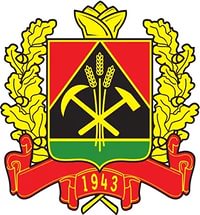 Сегодня на уроке я узнал …

Было интересно….

Было скучно…

Для меня было трудным…

Я научился…

Самым интересным было…

Я ничего не понял…